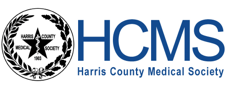 Prolonged Services
Guidelines, Definitions, and Billing Requirements
Prolonged Services Summary
2
Prolonged services codes are add-on codes to evaluation and management (E/M) services and are used when a physician or other qualified healthcare professional spends more time with a patient than the time allotted to the E/M code. Prolonged services codes have gone through a series of changes and have been revised as to time thresholds, addition and deletion of codes, and definition amendments. 
Medicare does not recognize many of the revisions and thus has separate code sets, definitions, and billing conventions (see slides 13-21).
Prolonged Services Summary
3
Commercial/Medicaid
99415 - Prolonged clinical staff services (with physician or other qualified health care professional supervision)
99416 - Each additional 30 minutes.
99417 - Prolonged outpatient E/M service with or without direct patient contact on the date of an office or 	other outpatient service
99418 - Prolonged inpatient or observation E/M service with or without direct patient contact
99358 - Prolonged service without direct patient contact on date other than the face-to-face E/M service
99359 - Each additional 30 minutes 

Medicare/Medicare Advantage
G2212 - Prolonged office or other outpatient evaluation and management service(s)
G0513:  Prolonged preventive service; first 30 minutes
G0514: Each additional 30 minutes
G0316 – Prolonged Hospital Inpatient or Observation Services
G0317 - Prolonged nursing facility E/M services
G0318 - Prolonged home or residence E/M services
99415 - Prolonged clinical staff services (with physician or other qualified health care professional supervision)
99416 - Each additional 30 minutes.
Prolonged Services Documentation
4
Thorough documentation is important to avoid denials and potential audits. 
Documentation must be appropriately and sufficiently documented to show the total time of the service and that they personally provided the service.
Example: “I personally spent ____ minutes including pre and post visit work (when applicable to the code billed).”
Documentation must support or easily infer how the time was spent. Describe the specific activities performed during the additional time. 
“I spoke to cardiology …”
“I received the past medical chart the patient brought with him from Florida.”
“I spoke to the patients Social Worker at the group home about the need for a higher level of care …”
“I spoke at length today with Ms. Jones and her family about the prognosis and treatment options. I contacted   the Finger Lakes infusion center to make sure they could schedule her on Fridays only.”
Documentation must include medically necessity for the prolonged service to explain why the service was prolonged, such as the patient's condition, counseling, or treatment planning. 
Documentation must confirm that the additional time was spent under the direct supervision of the billing physician when performed by a non-physician. 
Documentation must reference the primary face-to-face E/M service code with which the prolonged services are related and differentiate the prolonged service time from the E/M time if performed on a different day.
Prolonged Services 99415-99416
5
99415-99416 - Prolonged Clinical Staff Services With Physician or Other Qualified Health Care Professional Supervision
99415 - Prolonged clinical staff face-to-face time beyond the E/M service time in the office or outpatient setting (even if the time spent on that date is not continuous), with physician supervision; first hour. 
Bill with E/M codes 99202-99205 and 99211-99215. 
Do not bill with CPT 99417.
Use 99415 when the E/M code time threshold has been surpassed by 30 minutes. 
Do not count time spent on other services that are being separately billed.

99416 - Each additional 30 minutes (list in addition to 99415). 
99416 may be used to report the final 15-30 minutes of prolonged service. Prolonged service of less than 15 minutes beyond the first hour (99415) or less than 15 minutes beyond the final 30 minutes (99416) is not reported separately. 

**99415-99416 may be used for Medicare/Medicare Advantage; not covered by Medicaid.
CMS
99415-99416 Timetable
6
The starting point for 99415 is 30 minutes beyond the typical clinical staff time for ongoing assessment of the patient during the office visit. The table provides the typical clinical staff times for the E/M codes, the range of time beyond the clinical staff time for which 99415 may be reported, and the starting point at which 99416 may be reported.
Prolonged Services 99417
7
99417 - Prolonged Outpatient E/M Service With or Without Direct Patient Contact on the Date of an Office or Other Outpatient Service
99417 – Prolonged outpatient E/M service time, with or without direct patient contact, beyond the required time of the highest level E/M service when the E/M code has been selected based on time; each 15 minutes. 
Bill with 98003, 98007, 98011, 98015, 99205, 99215, 99245, 99345, 99350, 99483.
Do not count any additional time spent on a prior or subsequent date of service.
Do not count time spent on other services that are being separately billed.
Do not bill with 90833, 90836, 90838, 99358,99359, 99415, or 99416.
E/M code time threshold must have been surpassed by 15 minutes. 

**May not be used for Medicare/Medicare Advantage (see G2212).
CMS
99417 Timetable and Examples
8
Timetable:






Billing Multiple Units:
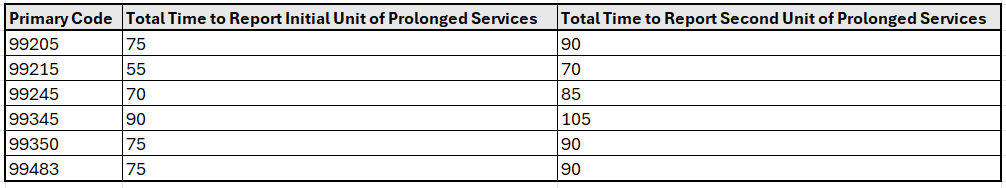 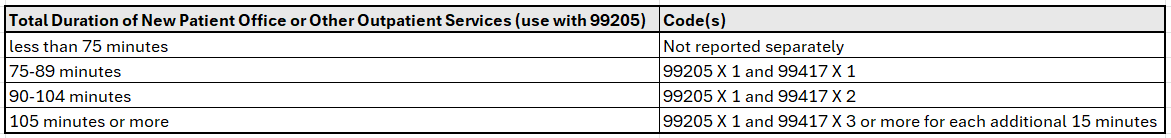 Prolonged Services 99418
9
99418 - Prolonged Inpatient or Observation E/M Service With or Without Direct Patient Contact on the Date of an Office or Other Outpatient Service
99418 -Prolonged inpatient or observation evaluation and management service(s) time with or without direct patient contact beyond the required time of the highest level E/M service when the E/M code has been selected based on time; each 15 minutes of total time. 
Bill with 99223, 99233, 99236, 99255, 99306, 99310.
Do not bill with 90833, 90836, 90838, 99358,99359, 99415, or 99416.
Use when the E/M code time threshold has been surpassed by 15 minutes.
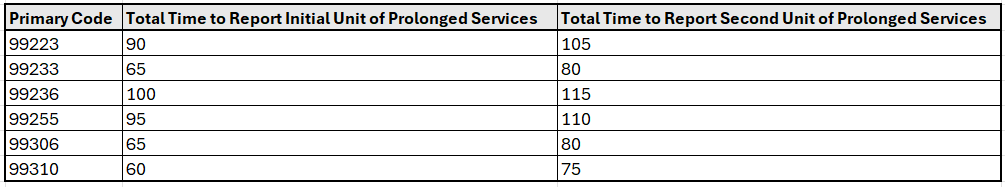 Prolonged Services 99358-99359
10
99358-99359 - Prolonged Service Without Direct Patient Contact on Date Other Than the Face-to-Face Evaluation and Management Service
Codes 99358 and 99359 are used when a prolonged service is provided that is neither face-to-face time in the outpatient, inpatient, or observation setting, nor additional unit/floor time in the hospital or nursing facility setting and must be reported on a date other than the face-to-face service to which it is related even if the time spent on that date is not continuous. Codes 99358, 99359 may be used during the same session of an E/M service, except office or other outpatient services (99202, 99203, 99204, 99205, 99211, 99212, 99213, 99214, 99215). 
99358 - Prolonged evaluation and management service before and/or after direct patient care; first hour 
Do not report 99358, 99359 on the same date of service as 99417.
Do not report 99358, 99359 during the same month with 99484, 99487-99489, 99490, 99491, 99492, 99493, 99494. 
Do not report 99358, 99359 when performed during the service time of codes 99495 or 99496, if reporting 99495 or 99496.
May be reported for prolonged services in relation to any evaluation and management service at any level on a date other than the face-to-face service, whether or not time was used to select the level of the face-to-face service.
Do not count time spent on other services that are being separately billed.
May be used when the E/M code time threshold has been surpassed by 30 minutes.

99359 - Each additional 30 minutes beyond the first hour (99358). 
May be used to report the final 15 to 30 minutes of prolonged service on a given date.
CMS
99358-99359 Timetable Example
11
E/M Time Thresholds
12
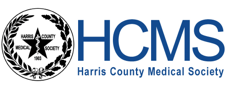 Medicare Prolonged Services
Guidelines, Definitions, and Billing Requirements
Medicare Prolonged Services G2212-G0514
14
CMS created HCPCS codes when billing Medicare for prolonged Evaluation and Management (E/M) services which exceeds the maximum time for the highest level E/M code in each category by at least 15 minutes on the date of service. CMS prolonged service guidelines are different from CPT. Medicare Administrative Contractors (MACs) will process claims per the Internet Only Manual (IOM) Publication 100-04, Medicare Claims Processing Manual, Chapter 12, section 30.6.15.
G2212:  Prolonged office or outpatient E/M services
G0513:  Prolonged preventive service; first 30 minutes
G0514: Each additional 30 minutes
G0316:  Prolonged hospital inpatient or observation care
G0317:  Prolonged nursing facility E/M services
G0318:  Prolonged home or residence E/M services
99415: - Prolonged clinical staff services (with physician or other qualified health care professional supervision)
99416: Each additional 30 minutes.
CMS
Prolonged Visits -Office or Other Outpatient - G2212
15
G2212 – Prolonged office or other outpatient E/M service(s) beyond the maximum required time of the highest level E/M code which has been selected based on time, with or without direct patient contact (Use in place of 99417); each additional 15 minutes . 
Report with 99205, 99215, 99483. 
Do not report on the same date of service as 99354, 99355, 99358, 99359, 99415, 99416.
Do not count time spent on other services that are being separately billed.
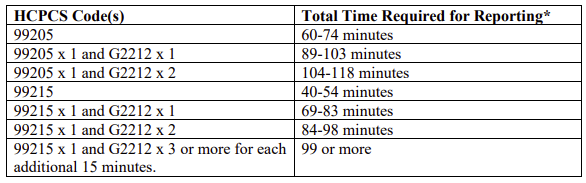 CMS
Prolonged Visits - Preventive Service - G0513-G0514
16
G0513 – Prolonged preventive service in the office or other outpatient setting requiring direct patient contact beyond the timeframe associated with the service (report with preventive service code; use in place of 99415); first 30 minutes.
G0514 - Each additional 30 minutes (Use in place of 99416).

Do not count time spent on other services that are being separately billed.

Timeframes for these services are as follows:
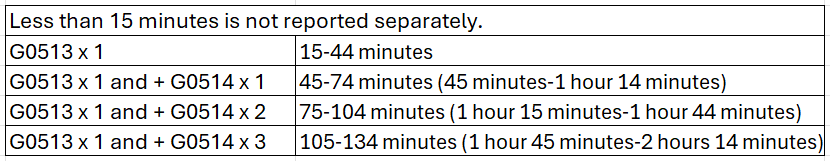 CMS
Prolonged Visits - Hospital Inpatient/Observation - G0316
17
G0316 - Prolonged hospital inpatient or observation care E/M service(s) beyond the maximum required time of the highest level E/M code which has been selected based on time, with or without direct patient contact; each additional 15 minutes. 
Bill with 99223, 99233, and 99236. 
Do not report on the same date of service as 99354, 99355, 99358, 99359, 99415, 99416.
Use in place of 99418. 
Do not count time spent on other services that are being separately billed.
Count time spent performing qualifying activities when performed on any date within the surveyed timeframe for the visit
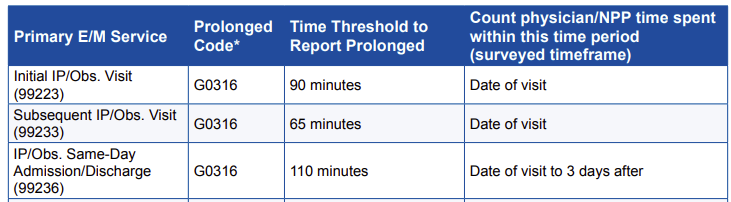 CMS
Prolonged Visits - Nursing Facility - G0317
18
G0317 - Prolonged nursing facility evaluation and management service(s) beyond the maximum required time of the highest level E/M code which has been selected based on time, with or without direct patient contact; each additional 15 minutes. 
Bill with 99306, 99310. 
Do not report on the same date of service as 99304, 99305, 99307, 99308, 99315 and 99316.
Do not count time spent on other services that are being separately billed.
Count time spent performing qualifying activities when performed on any date within the surveyed timeframe for the visit
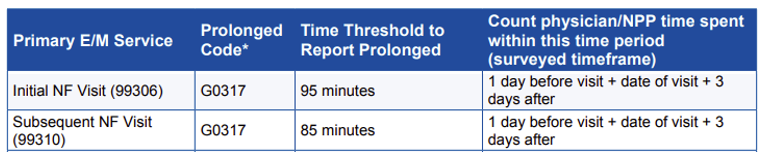 CMS
Prolonged Visits - Home or Residence - G0318
19
G0318 - Prolonged home or residence evaluation and management service(s) beyond the maximum required time of the highest level E/M code which has been selected based on time, with or without direct patient contact; each additional 15 minutes. 
Bill with 99345, 99350. 
Do not report on the same date of service as 99358, 99359, or 99417.
Do not count time spent on other services that are being separately billed.
Count time spent performing qualifying activities when performed on any date within the surveyed timeframe for the visit
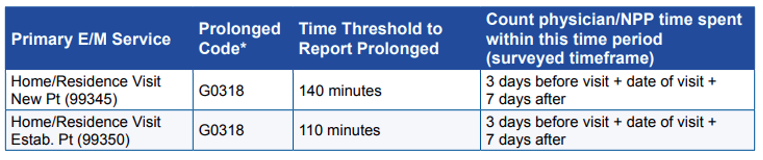 CMS
Prolonged Services 99415-99416
20
99415-99416 - Prolonged Clinical Staff Services With Physician or Other Qualified Health Care Professional Supervision
99415 - Prolonged clinical staff face-to-face time beyond the E/M service time in the office or outpatient setting (even if the time spent on that date is not continuous), with physician supervision; first hour. 
Bill with E/M codes 99202-99205 and 99211-99215. 
Do not bill with CPT 99417.
Use 99415 when the E/M code time threshold has been surpassed by 30 minutes. 
Do not count time spent on other services that are being separately billed.

99416 - Each additional 30 minutes (list in addition to 99415). 
99416 may be used to report the final 15-30 minutes of prolonged service. Prolonged service of less than 15 minutes beyond the first hour (99415) or less than 15 minutes beyond the final 30 minutes (99416) is not reported separately.
CMS
99415-99416 Timetable
21
The starting point for 99415 is 30 minutes beyond the typical clinical staff time for ongoing assessment of the patient during the office visit. The table provides the typical clinical staff times for the E/M codes, the range of time beyond the clinical staff time for which 99415 may be reported, and the starting point at which 99416 may be reported.